Irregular “Heart” Words
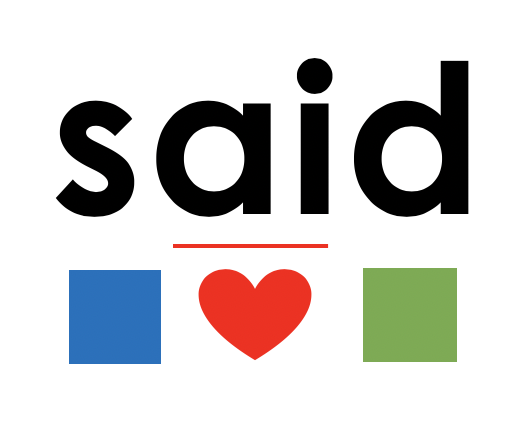 Irregular “Heart” Words
Many common words present challenges to children because they are irregular in some way.  These words contain elements that do not follow the most common letter-sound correspondences, and those elements must be learned “by heart,” hence the term “heart” words. This collection of “heart” words contains some words that are permanently irregular and others that are temporarily irregular. Note that some words may be irregular based solely on the dialect. 
Irregular word: A word that presents a challenge for decoding because either… 
the sounds of the letters are unique to that word or to a very small number of words (permanently irregular), or 
the student has not yet learned the letter-sound correspondences in the word (temporarily irregular).
[Speaker Notes: Please read the explanation on this slide before using the remaining slides!]
Irregular “Heart” Words
Many words presented here can be taught in multiple ways, with different elements emphasized. You may choose not to use all of the words listed as “heart” words, or you may choose to modify some slides to better align to your method of teaching that word. Feel free to copy and paste the boxes and hearts below to make a slide align better with the way you teach a word.
[Speaker Notes: Please read the explanation on this slide before using the remaining slides!]
Irregular “Heart” Words
Activity:

In this activity, you will help students learn to sound out words in which one or more letter-sound correspondence is unusual or irregular.
First, point out to the student(s) all the regular letter-sound correspondences.
Next, point out the part of the word they will need to learn “by heart” (i.e., the part of the word with irregular letter-sound correspondence).
[Speaker Notes: Please read the explanation on this slide before using the remaining slides!]
Irregular “Heart” Words
HEART WORD TEACHING TIPS:  
Look in the notes section of each slide for teacher guidance about the irregularities.
Many slides are grouped because the words lend themselves to being taught together (e.g., could, would, should; talk, walk).
You may want to use the white box below cover the boxes and hearts when first presenting a word to allow students the opportunity to identify the irregular part(s) of the word. 
REMEMBER:  Some words are irregular based solely on the dialect.  Others are irregular simply because a particular letter-sound correspondence has not yet been taught.
[Speaker Notes: Please read the explanation on this slide before using the remaining slides!]
the
[Speaker Notes: E makes the /ŭ/ sound.

NOTE:  This is likely to be the first word in which students encounter the TH digraph, so it may need to be taught explicitly.]
you
[Speaker Notes: OU makes the /OO/ sound.]
to
[Speaker Notes: O makes the /OO/ sound.]
do
[Speaker Notes: O makes the /OO/ sound.]
of
[Speaker Notes: O makes the /ŭ/ sound.
F makes the /v/ sound.]
said
[Speaker Notes: AI makes the /ĕ/ sound.]
is
[Speaker Notes: S makes the /z/ sound.
NOTE:  S is actually the most common spelling of /z/, but because the word “is” comes very early in reading instruction, alternative pronunciations for letters may not have been addressed yet.  S often makes the /z/ sound when it follows a voiced sound.]
his
[Speaker Notes: S makes the /z/ sound.
NOTE:  S is actually the most common spelling of /z/, but because this word comes very early in reading instruction, alternative pronunciations for letters may not have been addressed yet.]
as
[Speaker Notes: S makes the /z/ sound.
NOTE:  S is actually the most common spelling of /z/, but because this word comes very early in reading instruction, alternative pronunciations for letters may not have been addressed yet.]
has
[Speaker Notes: S makes the /z/ sound.
NOTE:  S is actually the most common spelling of /z/, but because this word comes very early in reading instruction, alternative pronunciations for letters may not have been addressed yet.]
was
[Speaker Notes: A makes the /ŭ/ sound.
S makes the /z/ sound.
NOTE:  S is actually the most common spelling of /z/, but because this word comes very early in reading instruction, alternative pronunciations for letters may not have been addressed yet.]
want
[Speaker Notes: A makes the /ŭ/ sound or the /ŏ/ sound, depending on dialect.]
what
[Speaker Notes: A makes the /ŭ/ sound or the /ŏ/ sound, depending on dialect.

NOTE:  This is likely to be the first word in which students encounter the WH digraph, so it may need to be taught explicitly.]
are
[Speaker Notes: This silent E at the end of the word has no effect on the previous vowel sound.]
they
[Speaker Notes: EY makes the /ā/ sound.]
could
[Speaker Notes: OUL makes the /oo/ sound.]
would
[Speaker Notes: OUL makes the /oo/ sound.]
should
[Speaker Notes: OUL makes the /oo/ sound.]
your
[Speaker Notes: OU makes the /OO/ sound, or…
OUR makes the /or/ sound, or…
OUR makes the /er/ sound.]
were
[Speaker Notes: This silent E at the end of the word has no effect on the previous vowel sound.]
know
[Speaker Notes: The K is silent.  

NOTE: Although KN is a fairly common grapheme, this word is generally the first in which students encounter it.]
knew
[Speaker Notes: The K is silent.]
about
[Speaker Notes: A makes the /ə/ or the /ŭ/ sound, depending on stress.]
all
[Speaker Notes: A makes the /ŏ/ or /aw/ sound.]
walk
[Speaker Notes: A makes the /ŏ/ or /aw/ sound.
L is generally silent.]
talk
[Speaker Notes: A makes the /ŏ/ or /aw/ sound.
L is generally silent.]
two
[Speaker Notes: W is silent.
O makes the /OO/ sound.

NOTE:  TW is present in several other words related to the number 2, where the W is not silent (e.g., TWICE, TWELVE, TWENTY, TWIN, BETWEEN, TWIST).]
who
[Speaker Notes: WH makes the /h/ sound.
O makes the /OO/ sound.
WHO is tricky because (a) both sounds are represented by uncommon spellings, and (b) it is often learned at the same time as other WH words in which WH has the /w/ sound.  
The /OO/ sound can be connected to other previously learned words, such as to and do.  
WH makes the /h/ sound in a few other words, but WHO is likely the first one to be learned.  Other common words include WHOM, WHOSE, and WHOLE.]
any
[Speaker Notes: Depending on dialect, the A makes either the /ĕ/ sound or the /ĭ/ sound.]
many
[Speaker Notes: Depending on dialect, the A makes either the /ĕ/ sound or the /ĭ/ sound.
Pronounced with the /ĭ/ sound, the word may be confused with MINI.]
from
[Speaker Notes: O makes the /ŭ/ sound.]
front
[Speaker Notes: O makes the /ŭ/ sound.]
off
[Speaker Notes: The FF makes the /f/ sound, which is a regular spelling, but this is one of the first words typically encountered that has a double consonant ending.  

When a word has only one vowel and ends with F, L, S, or Z, the final letter is usually doubled (e.g., stiff, bell, grass, buzz). This is often called the ”floss” rule.]
people
[Speaker Notes: EO makes /ē/ sound.]
too
[Speaker Notes: OO makes the /OO/ sound.
Challenging because it must be distinguished from TO and TWO.]
been
[Speaker Notes: Depending on dialect, EE makes the /ĕ/ sound, the /ĭ/ sound, or the /ē/ sound.]
some
[Speaker Notes: The O makes the /ŭ/ sound.
This silent E at the end of the word does not make the previous vowel long.]
come
[Speaker Notes: The O makes the /ŭ/ sound.
This silent E at the end of the word does not make the previous vowel long.]
none
[Speaker Notes: The O makes the /ŭ/ sound.
This silent E at the end of the word does not make the previous vowel long.]
done
[Speaker Notes: The O makes the /ŭ/ sound.
This silent E at the end of the word does not make the previous vowel long.]
one
[Speaker Notes: The O in this word makes /w/+/ŭ/ sounds.
This silent E at the end of the word does not make the previous vowel long.]
once
[Speaker Notes: The O in this word makes /w/+/ŭ/ sounds.
This silent E at the end of the word does not make the previous vowel long. In this case, the silent E is there to make the C soft.

NOTE:  This may be the first word that students encounter with a soft /c/ sound.]
love
[Speaker Notes: The O makes the /ŭ/ sound.
This silent E at the end of the word does not make the previous vowel long. In this case, the silent E is there because English words do not end in V.]
above
[Speaker Notes: A makes the /ə/ or the /ŭ/ sound, depending on stress.
The O makes the /ŭ/ sound.
The silent E at the end of the word does not make the previous vowel long. In this case, the silent E is there because English words do not end in V.]
does
[Speaker Notes: O makes the /ŭ/ sound.
S (or ES) makes the /z/ sound.
NOTE:  S is actually the most common spelling of /z/, but because this word comes very early in reading instruction, alternative pronunciations for letters may not have been addressed yet.]
use
[Speaker Notes: S makes the /z/ sound.
NOTE:  S is actually the most common spelling of /z/, but because this word comes very early in reading instruction, alternative pronunciations for letters may not have been addressed yet.]
here
[Speaker Notes: This word does not actually have any irregular parts.  This slide is included to allow comparison with THERE and WHERE, which do have irregular parts.  It may be helpful to show the connection among these three words, both in spelling (all have H-E-R-E) and in meaning (all are location words).]
there
[Speaker Notes: The ERE makes the /air/ sound.
The silent E at the end of the word does not make the previous vowel long.]
where
[Speaker Notes: The ERE makes the /air/ sound.
The silent E at the end of the word does not make the previous vowel long.]
very
[Speaker Notes: The ER makes the /air/ sound.]
give
[Speaker Notes: The silent E at the end of the word does not make the previous vowel long.
The silent E is there because English words don’t end with V.]
have
[Speaker Notes: The silent E at the end of the word does not make the previous vowel long.
The silent E is there because English words don’t end with V.]
live
[Speaker Notes: The silent E at the end of the word does not make the previous vowel long.
The silent E is there because English words don’t end with V.]
work
[Speaker Notes: The OR makes the /er/ sound.  This is common at the end of words (e.g., doctor, motor), but it seldom happens in the middle of words, except for words that begin with W (work, word, world, worm, worst, worth...).]
word
[Speaker Notes: The OR makes the /er/ sound.  This is common at the end of words (e.g., doctor, motor), but it seldom happens in the middle of words, except for words that begin with W (work, word, world, worm, worst, worth...).]
world
[Speaker Notes: The OR makes the /er/ sound.  This is common at the end of words (e.g., doctor, motor), but it seldom happens in the middle of words, except for words that begin with W (work, word, world, worm, worst, worth...).]
four
[Speaker Notes: The OUR makes the /or/ sound.]
fourth
[Speaker Notes: The OUR makes the /or/ sound.]
forty
[Speaker Notes: This spelling is not irregular, but it can be confusing once a student has learned to spell FOUR.  FORTY is often misspelled FOURTY.]
today
[Speaker Notes: O makes the /OO/ sound.]
other
[Speaker Notes: O makes the /ŭ/ sound.]
mother
[Speaker Notes: O makes the /ŭ/ sound.]
brother
[Speaker Notes: O makes the /ŭ/ sound.]
another
[Speaker Notes: A makes the /ə/ or the /ŭ/ sound, depending on stress.
O makes the /ŭ/ sound.]
father
[Speaker Notes: A makes the /ŏ/ sound.]
because
[Speaker Notes: AU, depending on dialect, often makes the /ŭ/ sound.
S (or SE) makes the /z/ sound.
NOTE:  S is actually the most common spelling of /z/, but because this word comes very early in reading instruction, alternative pronunciations for letters may not have been addressed yet.]
won
[Speaker Notes: O makes the /ŭ/ sound.]
son
[Speaker Notes: O makes the /ŭ/ sound.]
eye
[Speaker Notes: EYE is pronounce as the /ī/ sound.]
heart
[Speaker Notes: EAR makes the /ar/ sound.]
water
[Speaker Notes: A makes the /ŏ/ sound.
This is uncommon, except after the /w/ sound (wad, wash, wasp, wallet...).]
watch
[Speaker Notes: A makes the /ŏ/ sound.  
This is uncommon, except after the /w/ sound (wad, wash, wasp, wallet...).]
their
[Speaker Notes: EIR makes the /air/ sound.]
truth
[Speaker Notes: The U makes the /OO/ sound, which is only irregular because it come in the middle of a word (i.e., no silent e at the end, no UI vowel team).  Students may read it with a /ŭ/ sound.]
truly
[Speaker Notes: The U makes the /OO/ sound, which is only irregular because it come in the middle of a word (i.e., no silent e at the end, no UI vowel team).  Students may read it with a /ŭ/ sound.]
whom
[Speaker Notes: WH makes the /h/ sound.
O makes the /OO/ sound.
Connect this word to WHO.]
whose
[Speaker Notes: WH makes the /h/ sound.
O makes the /OO/ sound.
S makes the /z/ sound.
The silent E at the end of the word does not make the previous vowel long.
NOTE:  S is actually the most common spelling of /z/, but because this word comes early in reading instruction, alternative pronunciations for letters may not have been addressed yet.
Connect this word to WHO.]
minute
[Speaker Notes: The U makes the /ə/ sound.
The silent E at the end of the word does not make the previous vowel long.]
hour
[Speaker Notes: HOU makes the /ou/ sound.  This could also be presented as the H is silent, and the OU makes its regular sound.]
honest
[Speaker Notes: HO makes the /ŏ/ sound.  This could also be presented as the H is silent, and the O makes its regular sound.]
honor
[Speaker Notes: HO makes the /ŏ/ sound.  This could also be presented as the H is silent, and the O makes its regular sound.
The OR making the /er/ sound may be considered irregular, depending on whether students have learned other words ending in OR.]
says
[Speaker Notes: AY makes the /ĕ/ sound.
S makes the /z/ sound.
NOTE:  S is actually the most common spelling of /z/, but because this word comes very early in reading instruction, alternative pronunciations for letters may not have been addressed yet.]
great
[Speaker Notes: EA makes the /ā/ sound.]
break
[Speaker Notes: EA makes the /ā/ sound.]
thought
[Speaker Notes: OUGH makes the /aw/ sound.]
fought
[Speaker Notes: OUGH makes the /aw/ sound.]
bought
[Speaker Notes: OUGH makes the /aw/ sound.]
brought
[Speaker Notes: OUGH makes the /aw/ sound.]
put
[Speaker Notes: U makes the /oo/ sound.]
push
[Speaker Notes: U makes the /oo/ sound.]
pull
[Speaker Notes: U makes the /oo/ sound.]
full
[Speaker Notes: U makes the /oo/ sound.]
often
[Speaker Notes: Depending on pronunciation, the T can be silent.  In this case, the EN is typically pronounced as a syllabic consonant /n/.]
listen
[Speaker Notes: The T is silent.  
The EN is typically pronounced as a syllabic consonant /n/.]
gone
[Speaker Notes: This silent E at the end of the word does not make the previous vowel long.]
move
[Speaker Notes: O makes the /OO/ sound.
The silent E at the end of the word does not make the previous vowel long.]
pretty
[Speaker Notes: The E is typically pronounced with the /ĭ/ sound.]
pear
[Speaker Notes: Depending on dialect, the EAR is either pronounced as /air/ or /ā/+/r/.]
bear
[Speaker Notes: Depending on dialect, the EAR is either pronounced as /air/ or /ā/+/r/.]
tear
[Speaker Notes: Depending on dialect, the EAR is either pronounced as /air/ or /ā/+/r/.]
wear
[Speaker Notes: Depending on dialect, the EAR is either pronounced as /air/ or /ā/+/r/.]
write
[Speaker Notes: WR makes the /r/ sound, or R is silent. 
Note:  This is actually a common spelling of /r/, but because the word comes early in reading instruction, alternative pronunciations for letters may not have been addressed yet.]
again
[Speaker Notes: The first A makes the /ə/ or the /ŭ/ sound, depending on stress.
AI makes the /ĕ/ or /ĭ/ sound, depending on dialect.]
against
[Speaker Notes: The first A makes the /ə/ or the /ŭ/ sound, depending on stress.
AI makes the /ĕ/ or /ĭ/ sound, depending on dialect.]
friend
[Speaker Notes: IE makes the /ĕ/ or /ĭ/ sound, depending on dialect.]
almost
[Speaker Notes: A makes the /aw/ sound.]
though
[Speaker Notes: OUGH makes the /ō/ sound.]
although
[Speaker Notes: A makes the /aw/ sound.
OUGH makes the /ō/ sound.]
thorough
[Speaker Notes: OUGH makes the /ō/ sound.

NOTE:  Depending on dialect, the OR may be pronounced /er/.]
always
[Speaker Notes: A makes the /aw/ sound.
S makes the /z/ sound.
NOTE:  S is actually the most common spelling of /z/, but because this word comes early in reading instruction, alternative pronunciations for letters may not have been addressed yet.]
among
[Speaker Notes: A makes the /ə/ or the /ŭ/ sound, depending on stress.
O makes the /ŭ/ sound.]
anyone
[Speaker Notes: Depending on dialect, the A makes either the /ĕ/ sound or the /ĭ/ sound.
The O in this word makes /w/+/ŭ/ sounds.
This silent E at the end of the word does not make the previous vowel long.]
nothing
[Speaker Notes: O makes the /ŭ/ sound.]
ocean
[Speaker Notes: CE makes the /sh/ sound.  This occurs in a number of other words, but most are likely to be encountered much later in instruction (e.g., herbaceous, crustacean).
A makes the /ə/ sound. or AN makes a syllabic consonant /n/.]
buy
[Speaker Notes: UY makes the /ī/ sound.]
build
[Speaker Notes: UI makes the /ĭ/ sound.]
built
[Speaker Notes: UI makes the /ĭ/ sound.]
aunt
[Speaker Notes: AU in this word can be pronounced with the regular /aw/ sound, or depending on dialect, it can be pronounced with the nasalized /ă/ sound (as in ANT).]
cousin
[Speaker Notes: OU makes the /ŭ/ sound.
S makes the /z/ sound.
NOTE:  S is actually the most common spelling of /z/, but because this word comes early in reading instruction, alternative pronunciations for letters may not have been addressed yet.]
young
[Speaker Notes: OU makes the /ŭ/ sound.]
touch
[Speaker Notes: OU makes the /ŭ/ sound.]
toward
[Speaker Notes: Depending on dialect, this word can be pronounced: 
/t/+/or/+/d/, 
/t/+/ə/+/w/+/or/+/d/, or 
/t/+/oo/+/w/+/or/+/d/.]
enough
[Speaker Notes: OU makes the /ŭ/ sound.
GH makes the /f/ sound.]
rough
[Speaker Notes: OU makes the /ŭ/ sound.
GH makes the /f/ sound.]
tough
[Speaker Notes: OU makes the /ŭ/ sound.
GH makes the /f/ sound.]
laugh
[Speaker Notes: AU makes the /ă/ sound.
GH makes the /f/ sound.]
learn
[Speaker Notes: EAR makes the /er/ sound.]
earth
[Speaker Notes: EAR makes the /er/ sound.]
early
[Speaker Notes: EAR makes the /er/ sound.]
sugar
[Speaker Notes: S makes the /sh/ sound.
U makes the /oo/ sound.
AR makes the /er/ sound.]
sure
[Speaker Notes: S makes the /sh/ sound.
U makes the /oo/ sound, or UR makes the /er/ sound.
The silent E at the end of the word does not make the previous vowel long.]
busy
[Speaker Notes: U make the /ĭ/ sound.
S makes the /z/ sound.
NOTE:  S is actually the most common spelling of /z/, but because this word comes early in reading instruction, alternative pronunciations for letters may not have been addressed yet.]
half
[Speaker Notes: AL makes the /ă/ sound.]
eight
[Speaker Notes: EIGH makes the /ā/ sound.

NOTE:  Although /ā/ is the most common sound for EIGH, EIGH is an uncommon spelling of /ā/.]
weight
[Speaker Notes: EIGH makes the /ā/ sound.]
straight
[Speaker Notes: AIGH makes the /ā/ sound.]
through
[Speaker Notes: OUGH makes the /OO/ sound.]
door
[Speaker Notes: OOR makes the /or/ sound.]
poor
[Speaker Notes: OOR makes the /or/ sound.]
floor
[Speaker Notes: OOR makes the /or/ sound.]
shoe
[Speaker Notes: OE makes the /OO/ sound.]
prove
[Speaker Notes: O makes the /OO/ sound.
The silent E at the end of the word does not make the previous vowel long.]
every
[Speaker Notes: Depending on dialect, the ER in this word is usually pronounced /r/, as in /ĕ/+/v/+/r/+/ē/.]
woman
[Speaker Notes: O makes the /oo/ sound.
A makes the /ǝ/ sound.]
women
[Speaker Notes: O makes the /ĭ/ sound.
E makes the /ǝ/ sound.]
false
[Speaker Notes: A makes the /aw/ sound.
The silent E at the end of the word does not make the previous vowel long.]
cough
[Speaker Notes: OU makes the /aw/ sound.
GH makes the /f/ sound.]
beauty
[Speaker Notes: EAU makes the /ū/ sound.]
beautiful
[Speaker Notes: EAU makes the /ū/ sound.
I makes the /ǝ/ sound.
U makes the /oo/ sound.

NOTE: Students may have already learned “ful” as a suffix.]
backward
[Speaker Notes: AR makes the /er/ sound.]
forward
[Speaker Notes: AR makes the /er/ sound.]
imagine
[Speaker Notes: Depending on dialect, the I may be pronounced as the /ǝ/ sound.
The silent E at the end of the word does not make the previous vowel long.]
whole
[Speaker Notes: WH makes the /h/ sound.]
month
[Speaker Notes: O makes the /ŭ/ sound.]
doubt
[Speaker Notes: BT makes the /t/ sound.]
height
[Speaker Notes: EIGH makes the /ī/ sound.]
business
[Speaker Notes: U makes the /ĭ/ sound.
S makes the /z/ sound.
I is silent.
NOTE:  S is actually the most common spelling of /z/, but because this word comes early in reading instruction, alternative pronunciations for letters may not have been addressed yet.]
guess
[Speaker Notes: UE makes the /ĕ/ sound, or U is silent.
The U following G is used in several other words, but it generally needs to be taught explicitly.]
guest
[Speaker Notes: UE makes the /ĕ/ sound, or U is silent.
The U following G is used in several other words, but it generally needs to be taught explicitly.]
guide
[Speaker Notes: UI makes the /ī/ sound, or U is silent.
The U following G is used in several other words, but it generally needs to be taught explicitly.]
guy
[Speaker Notes: UY makes the /ī/ sound, or U is silent.
The U following G is used in several other words, but it generally needs to be taught explicitly.]
guard
[Speaker Notes: UAR makes the /ar/ sound, or U is silent.
The U following G is used in several other words, but it generally needs to be taught explicitly.]
journey
[Speaker Notes: OUR makes the /er/ sound.]
journal
[Speaker Notes: OUR makes the /er/ sound.
A makes the /ǝ/ sound.]
muscle
[Speaker Notes: SC makes the /s/ sound, or C is silent.]
answer
[Speaker Notes: W is silent.]
sign
[Speaker Notes: IG makes the /ī/ sound, or G is silent.]
island
[Speaker Notes: S is silent.
A makes the /ǝ/ sound.]
science
[Speaker Notes: SC makes the /s/ sound, or C is silent.
E does not make the preceding vowel long (it’s there to make the C soft).]
machine
[Speaker Notes: A makes the /ǝ/ sound.
CH makes the /sh/ sound.
I makes the /ē/ sound. 
The silent E at the end of the word does not make the previous vowel long.]
character
[Speaker Notes: CH makes the /k/ sound.
AR makes the /air/ sound.
A makes the /ǝ/ sound.

NOTE: /k/ is a common pronunciation of CH in words of Greek origin, but this word will likely be encountered before that pronunciation is introduced.]
favorite
[Speaker Notes: OR makes the /er/ sound, or OR is pronounced /r/ (i.e., fav-rit).
The silent E at the end of the word does not make the previous vowel long.]
breakfast
[Speaker Notes: EA is pronounced /ĕ/, which is only irregular because students typically learn BREAK (long /ā/ before they learn to read BREAKFAST).  
A makes the /ǝ/ sound.]
Wednesday
[Speaker Notes: DN is generally pronounced ND in this word.
ES makes the /z/ sound.
Depending on dialect, AY can be pronounced /ē/.]
February
[Speaker Notes: Depending on dialect, RU can be pronounced /ū/ in this word.
AR makes the /air/ sound.]
[Speaker Notes: To modify these slides to better align with the way you teach the words, you can use these shapes to copy and paste, as needed.]